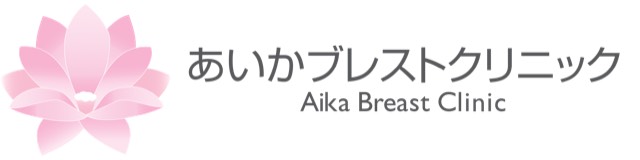 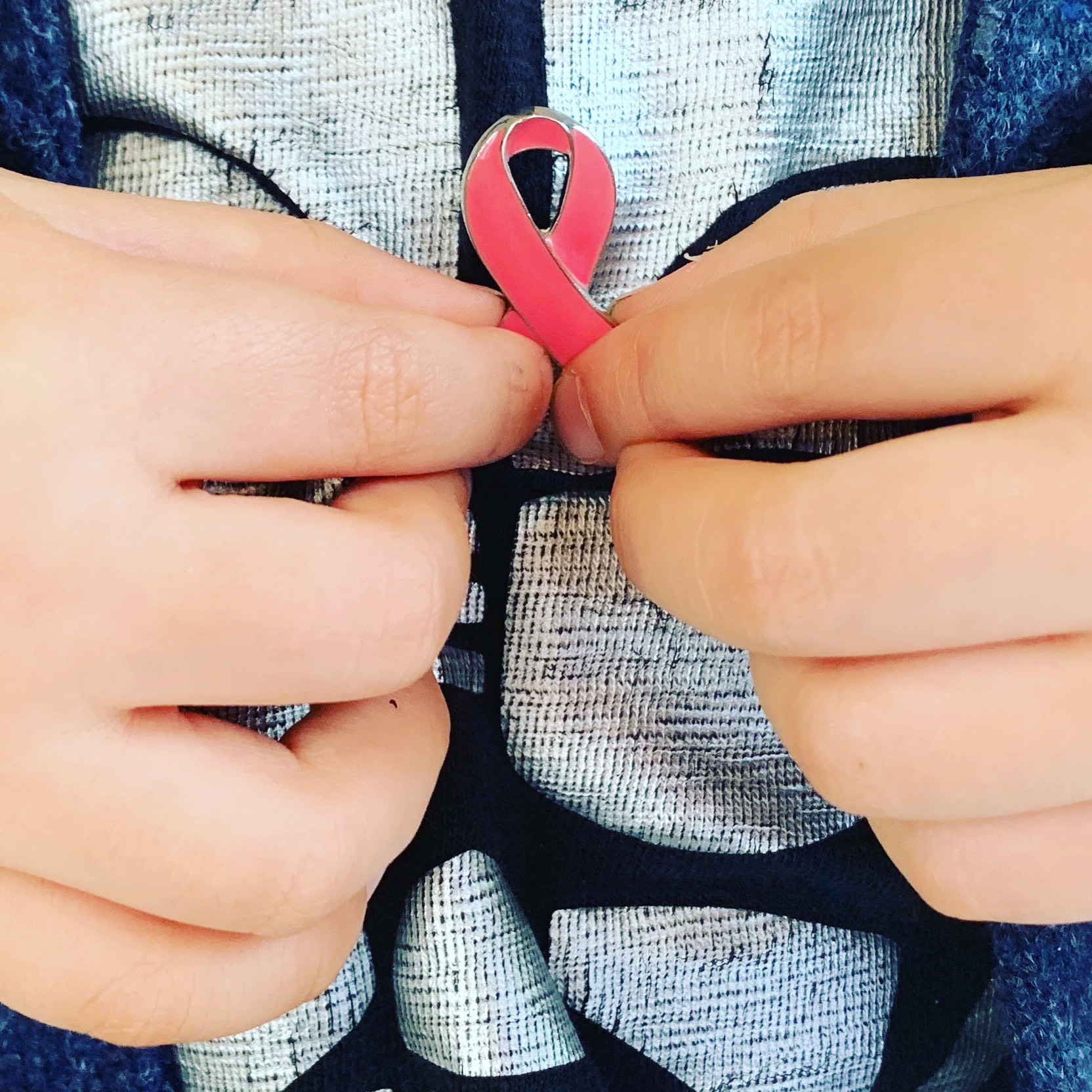 Raising Breast Cancer Awareness
Aika Matsunoki Akavia M.D., Ph.D
About myself
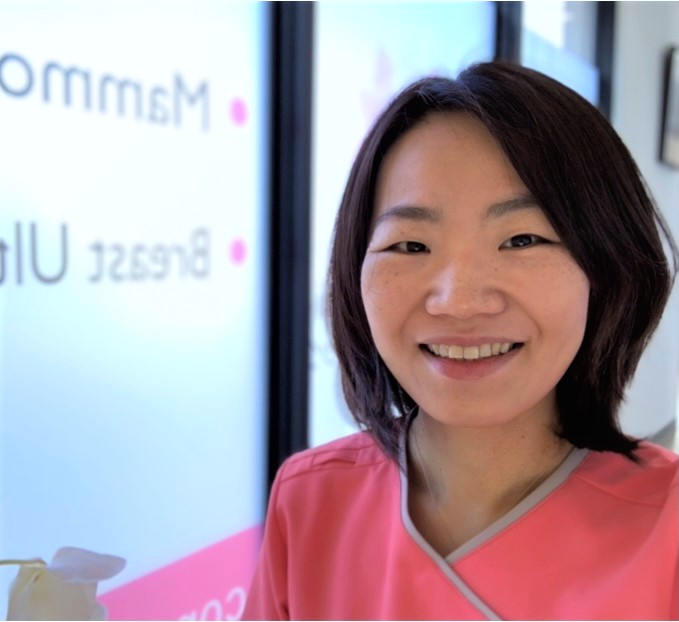 Director of Aika Breast Clinic
My  specialty
Breast cancer screening, diagnosis and treatment.

Certification
Board Certified Breast Specialist, Japanese Breast Cancer Society
Board Certified General Clinical Oncologist, Japanese Board of Cancer Therapy
Board Certified Surgeon, Japan Surgical Society
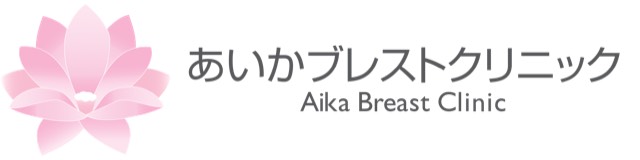 Aika Breast Clinic is your next-door clinic for all breast issues in Ashiya, Japan.
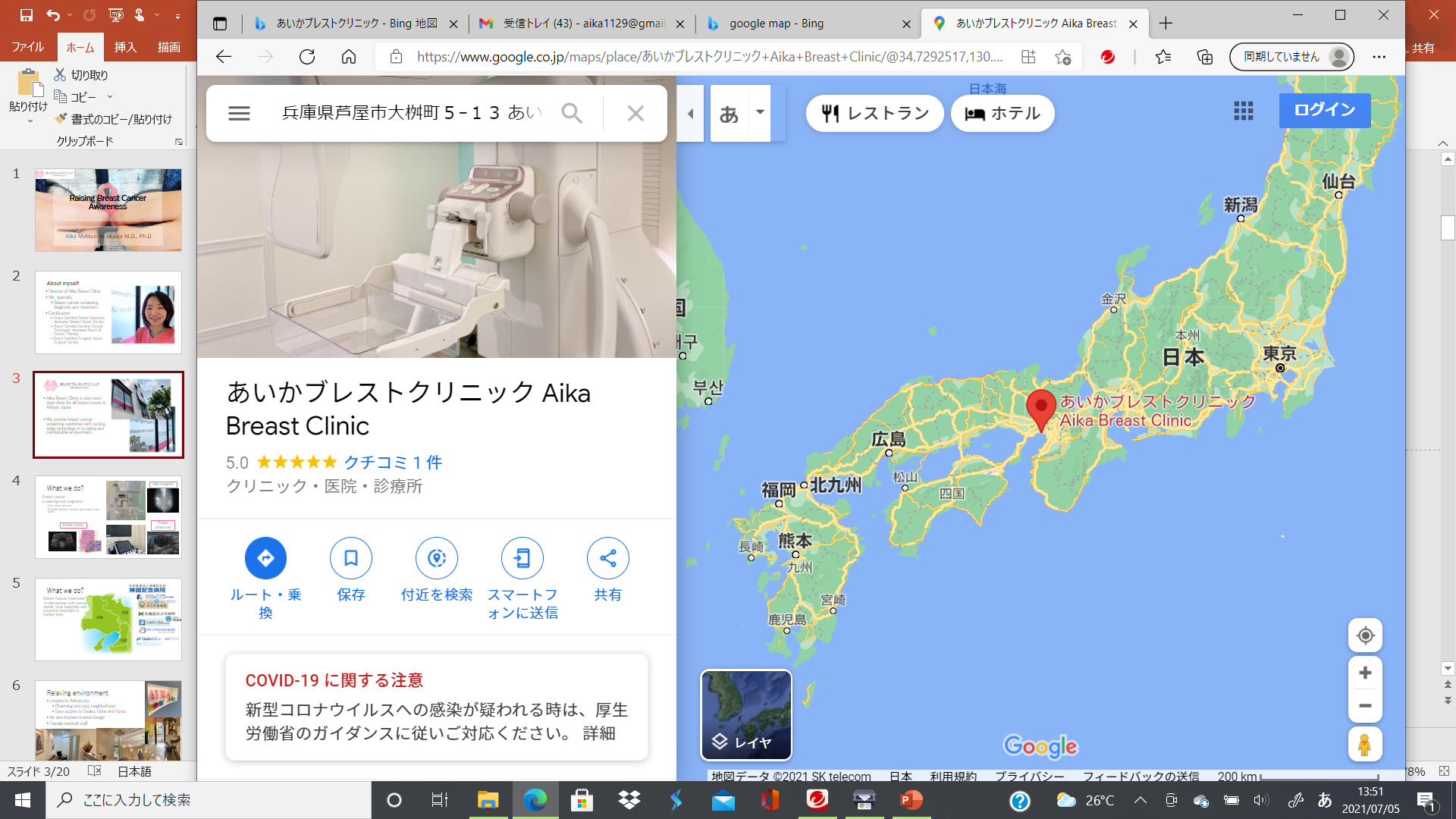 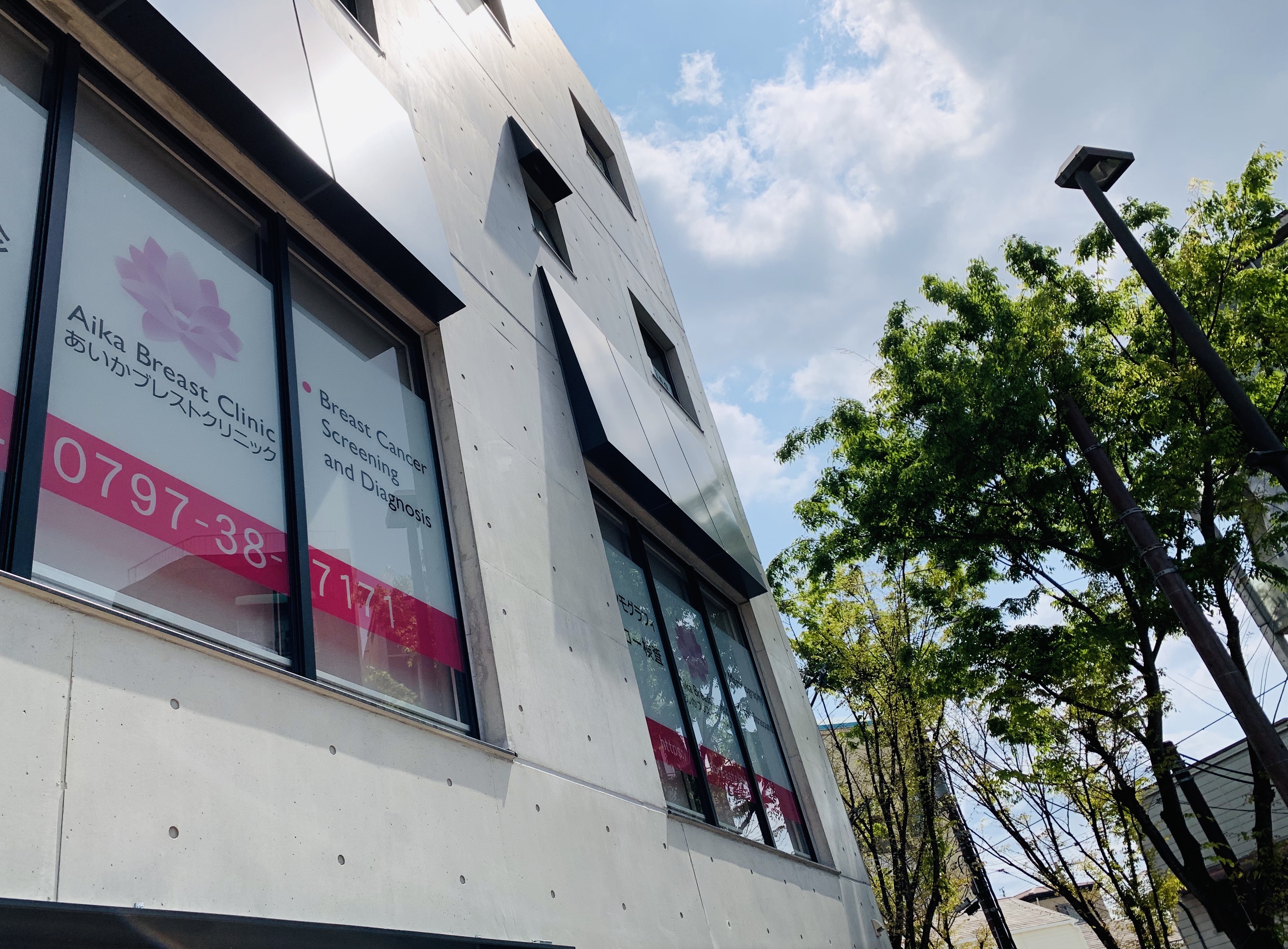 Tokyo
Kobe
Osaka
What we do?
Breast　ultrasound
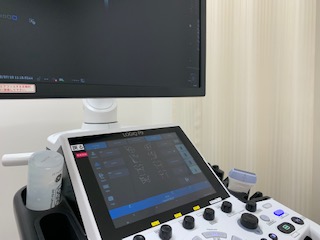 Breast cancer 
screening and diagnosis
One stop-service 
Female breast cancer specialist and team
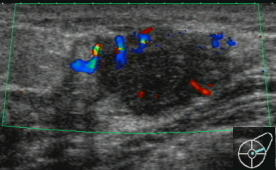 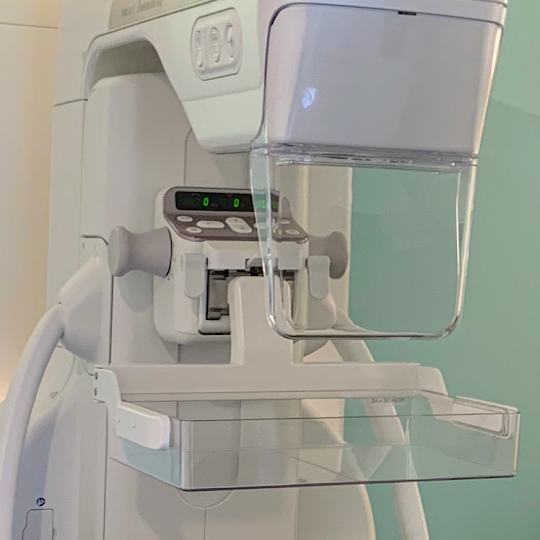 Mammogram
Breast biopsy
X-ray of the breast
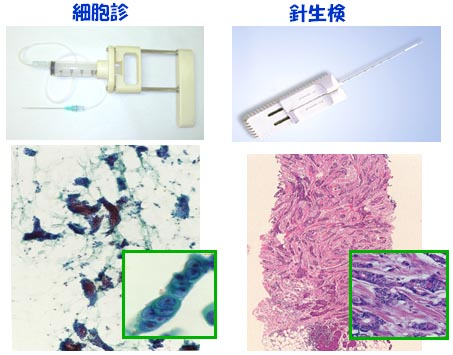 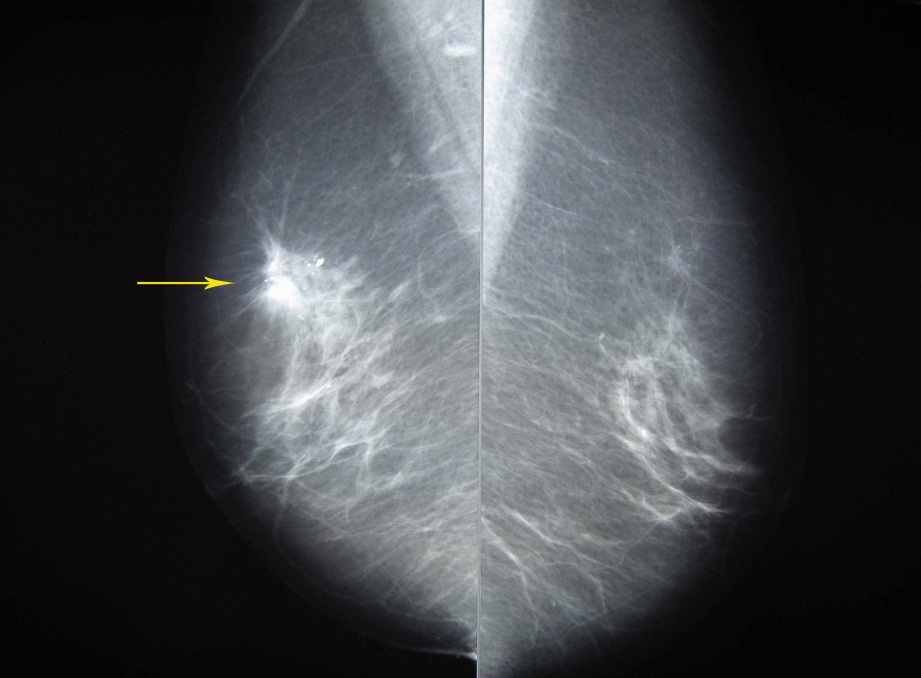 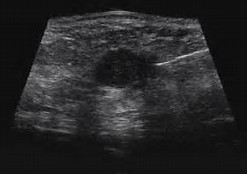 What we do?
Breast Cancer treatment in the partner with 
cancer center, local hospitals and university hospitals in Kansai area.
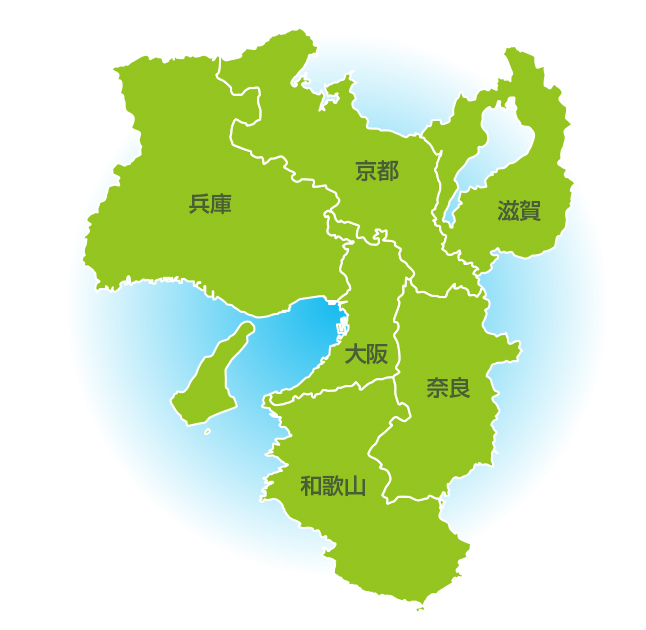 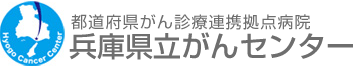 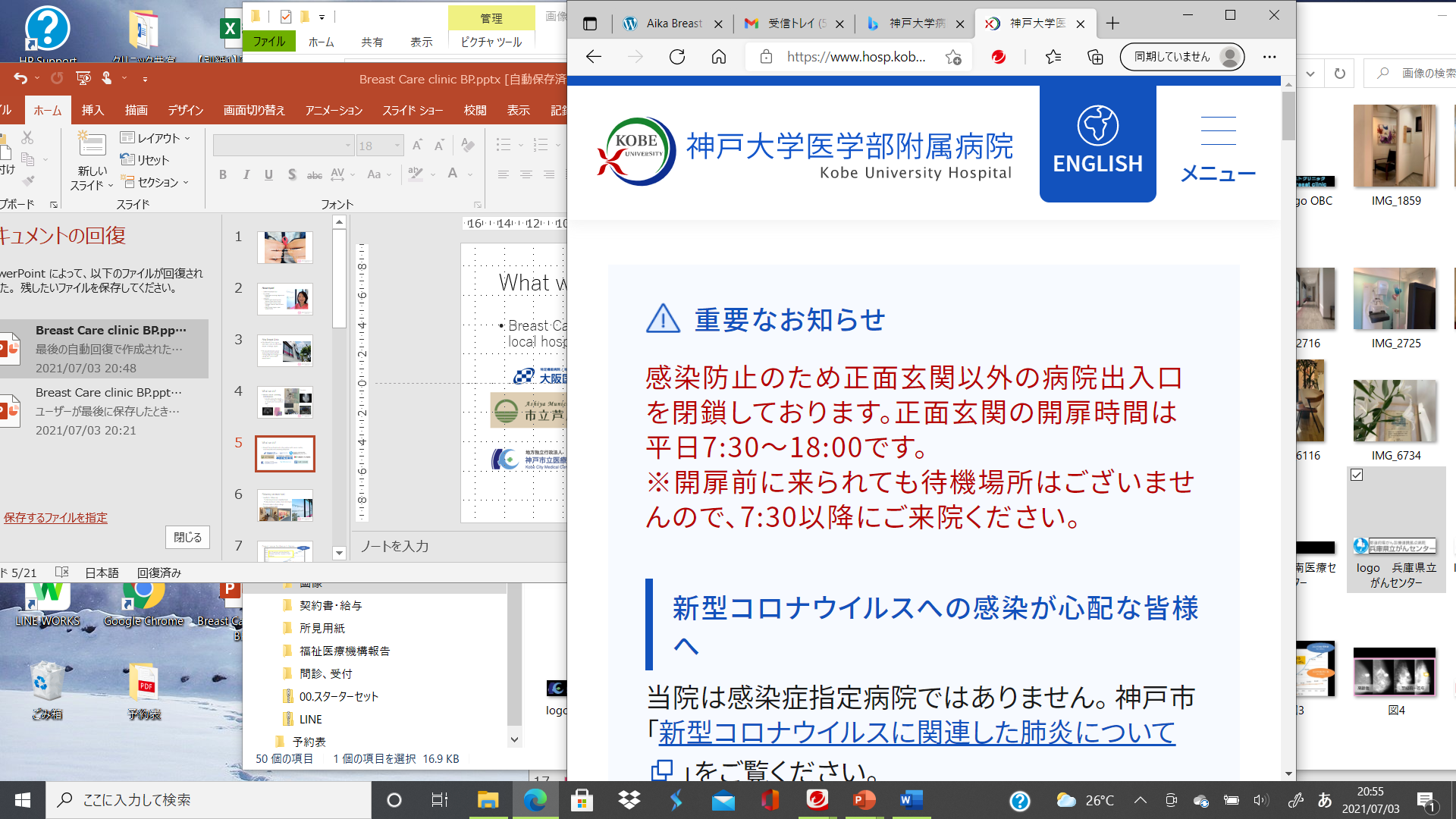 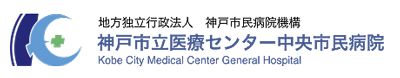 Kobe
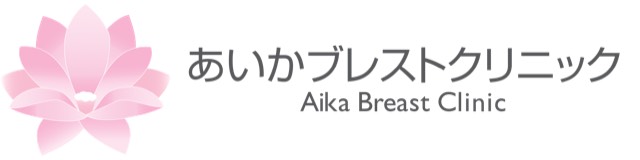 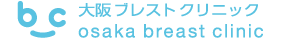 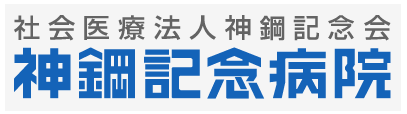 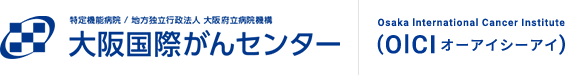 Osaka
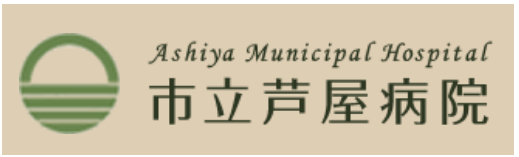 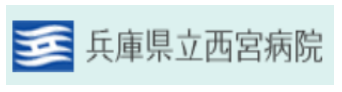 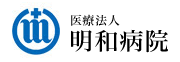 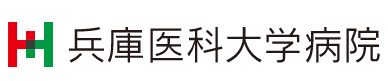 Relaxing environment
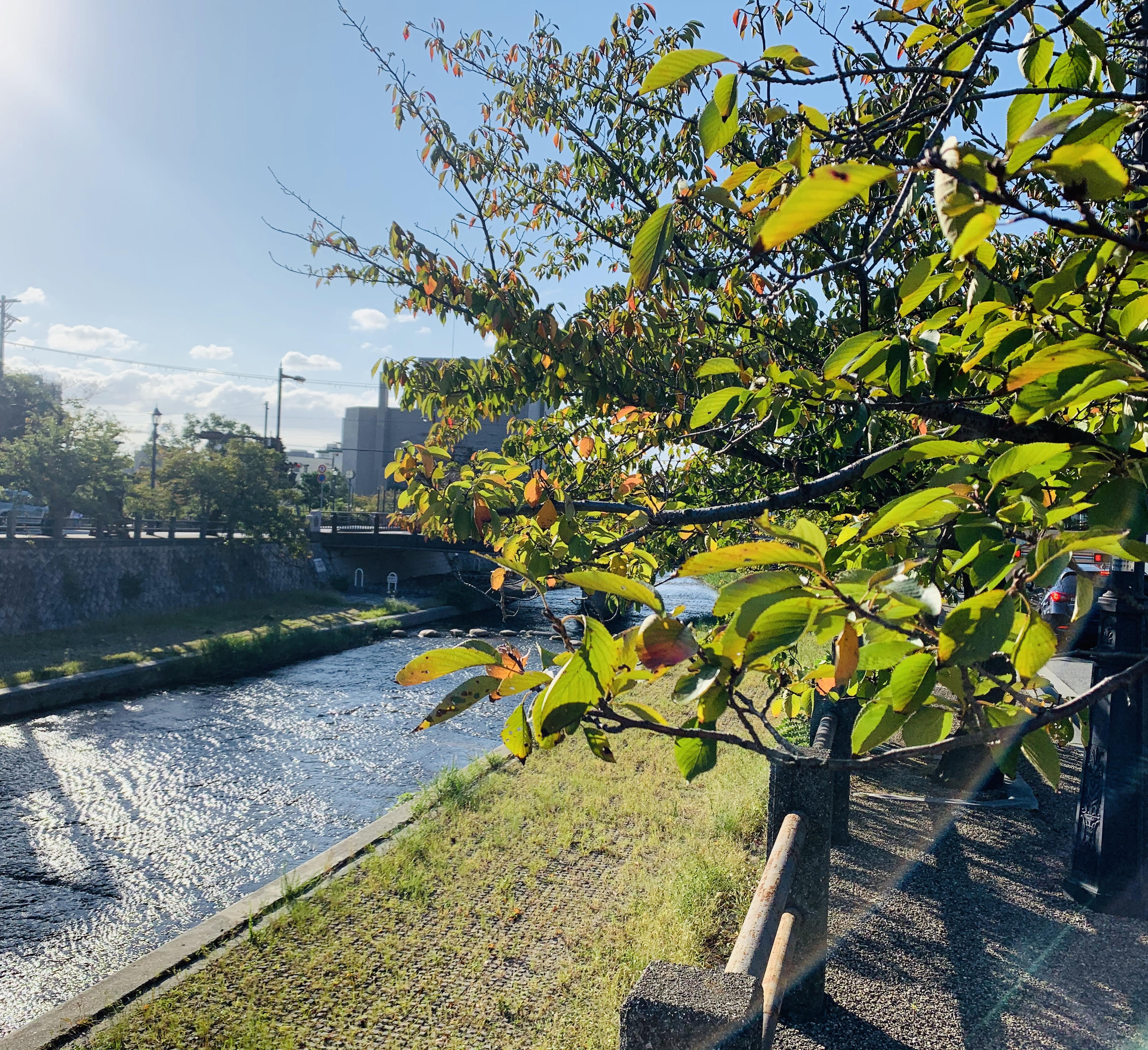 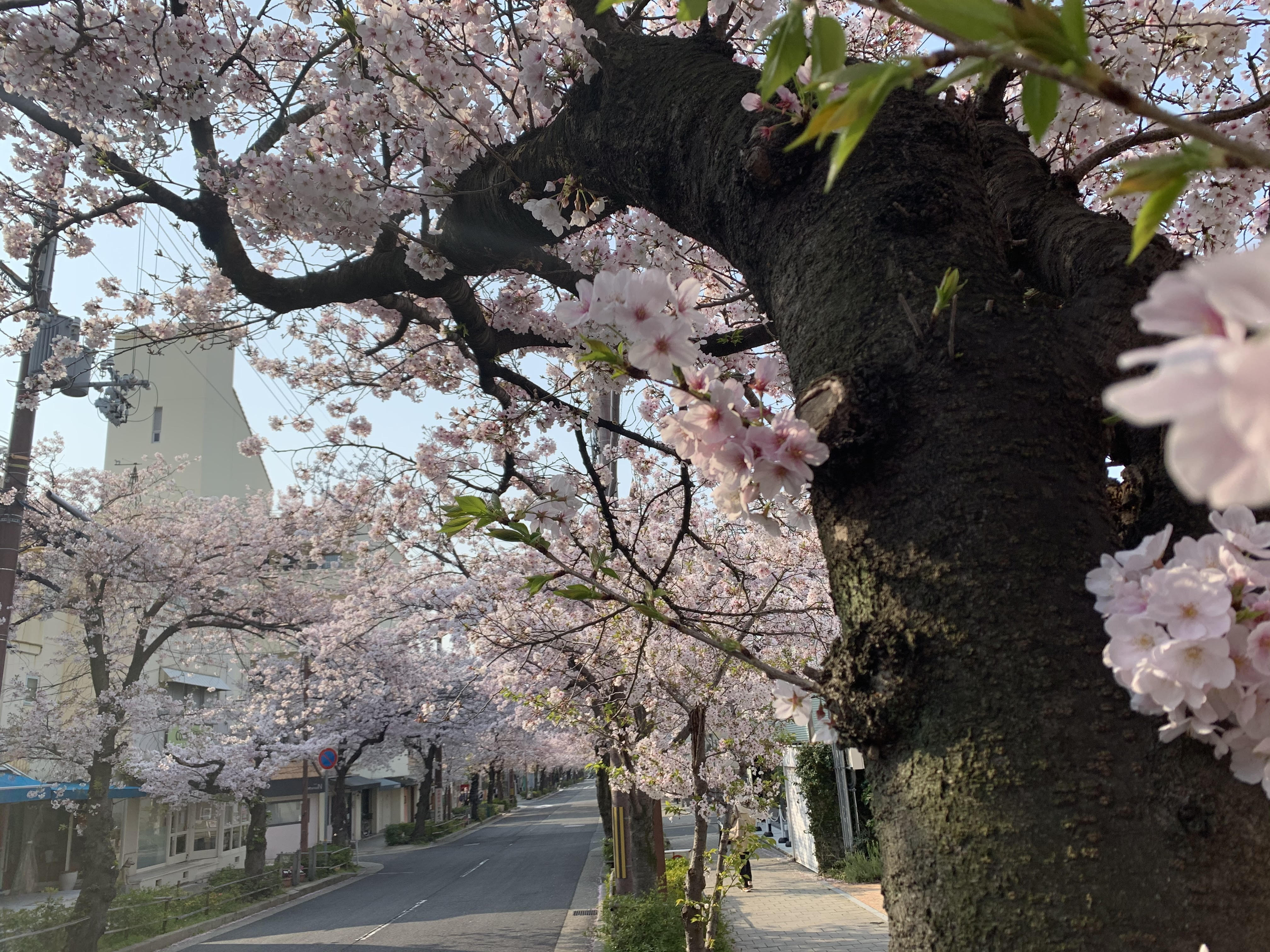 Located in Ashiya city
Charming and cozy neighborhood 
Easy access to Osaka, Kobe and Kyoto
Art & music
Modern interior design
Female medical staff
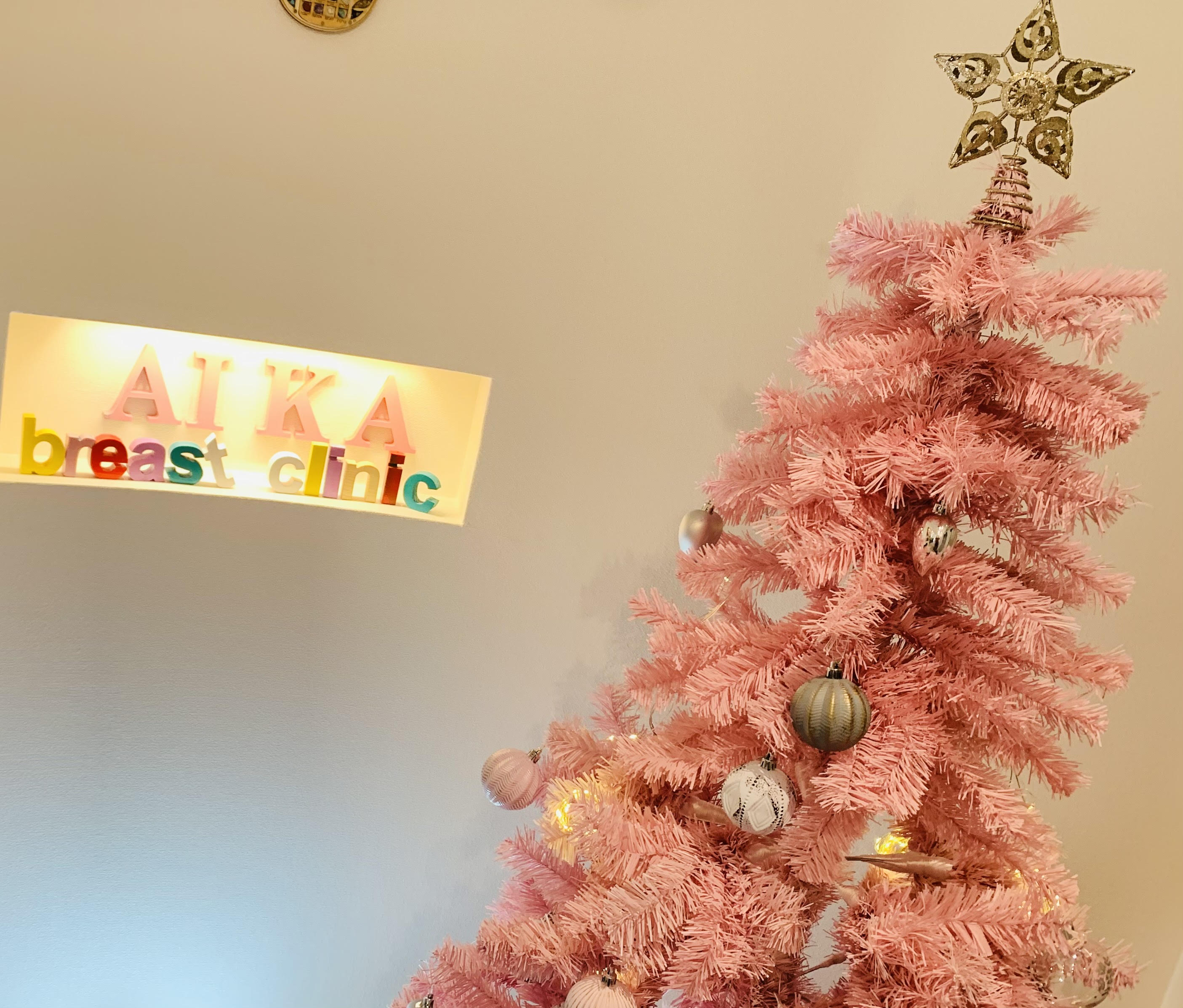 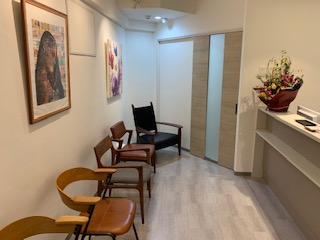 Breast cancer in Japan
In 2017 
92,253
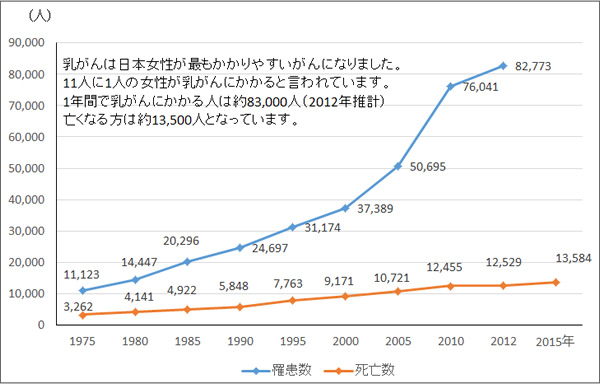 Most common type of cancer 
      -1 in 9 women - 
Leading cause of cancer-related death 
     in women 20’s-60’s
incidence
In 2019 
14,935
mortality
2021/7/9
フッター
7
[Speaker Notes: More than 90,000 women were diagnosed with breast cancer
The incidence has been increasing since the mid-1990s
Now is the most common type of cancer affecting Japanese women.]
Breast Cancer Incidenceby Age
USA
Japanese women 
more likely to have 
breast cancer 
in their 40’s and 60’s
younger
in the US and Europe
Japan
[Speaker Notes: Japanese women are more likely to have breast cancer in their 40’s and 60’s which is much younger than patients in the US or Europe.]
5-year survival rates for breast cancer
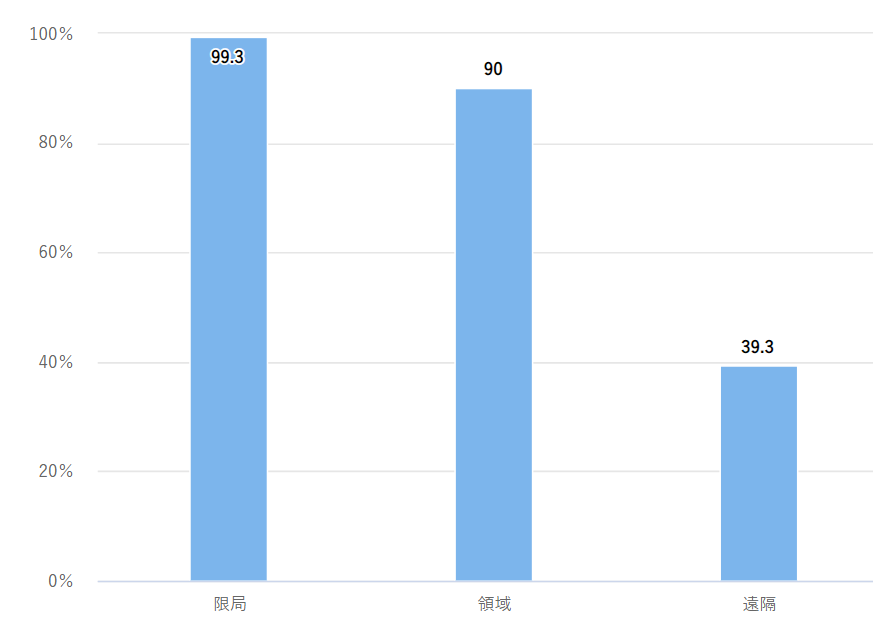 Earlier is easier to treat.
More treatment options!
Early
Advanced
Distant
Regional
Localized
乳房：[国立がん研究センター　がん統計] (ganjoho.jp)
[Speaker Notes: The survival rate for women diagnosed with breast cancer is now around 90 percent or higher when it is detected in the early stages. Localized: There is no sign that the cancer has spread outside of the breast.
Regional: The cancer has spread outside the breast to nearby structures or lymph nodes.
Distant: The cancer has spread to distant parts of the body such as the lungs, liver or bones.]
To overcome breast cancer
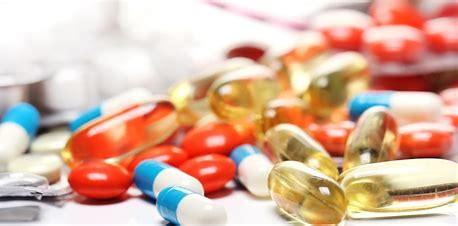 Better Medicine

Supportive Care for Patients in community 

Cancer Prevention
Awareness, Cancer Education
Healthy habit and life style to reduce cancer risks
Breast Cancer Screening
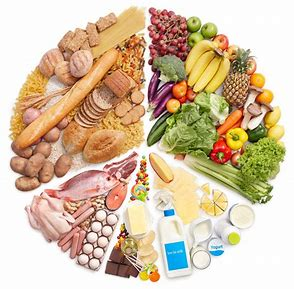 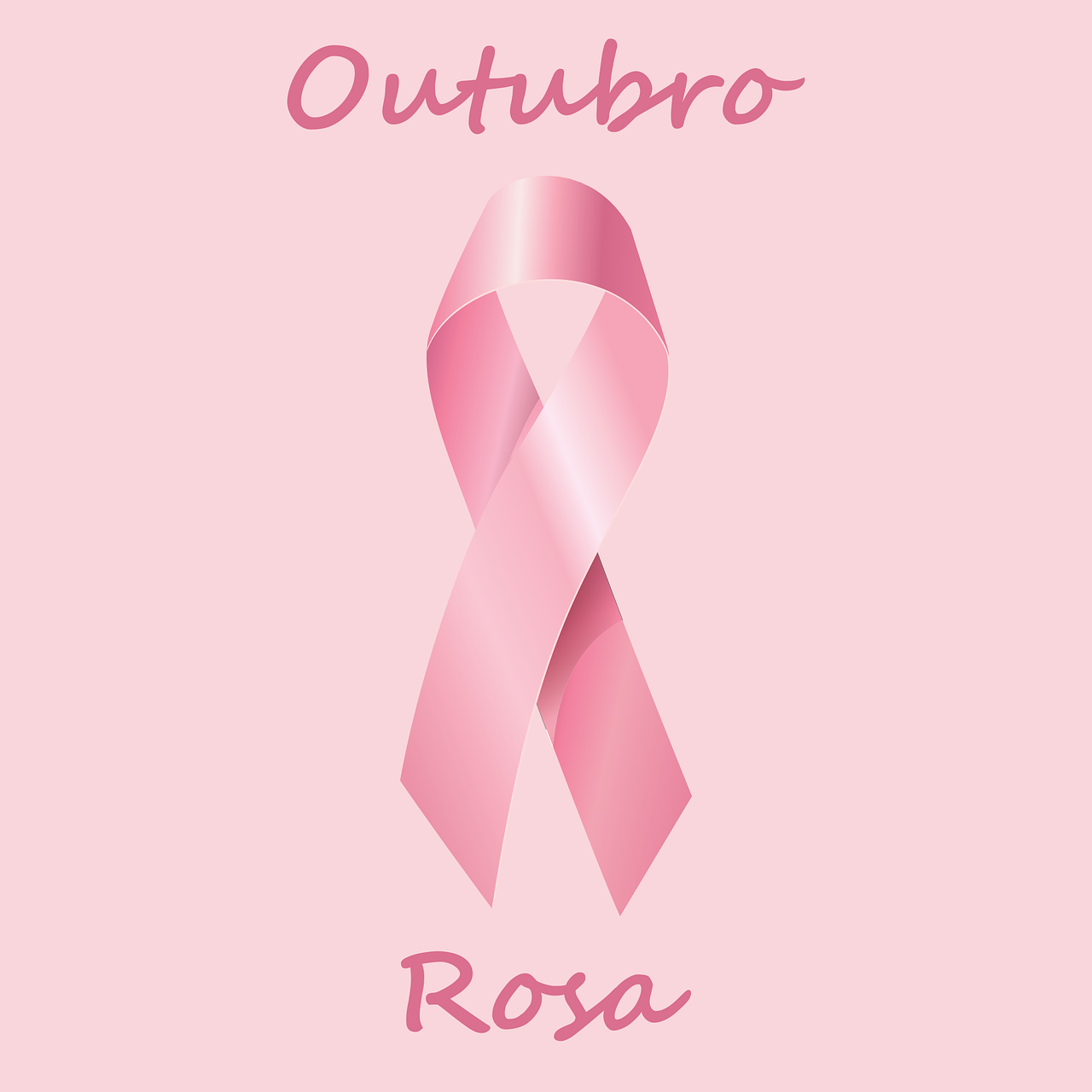 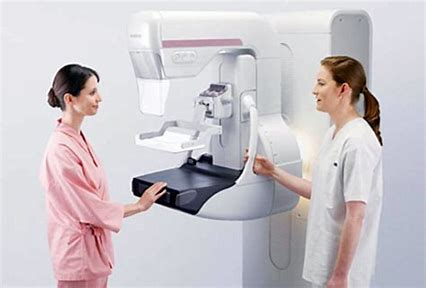 Get screened! Early detection saves lives
Mammogram can detect tiny abnormalities even before they can be felt.
Screening program can reduce breast cancer mortality by around 20%.

Additional US besides MMG may have benefit for Japanese women in 40’s.
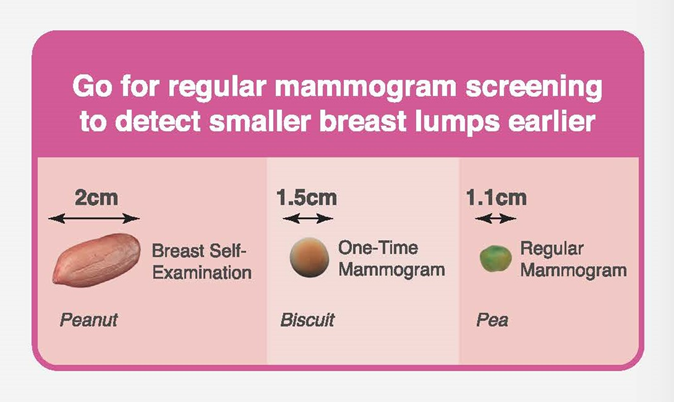 https://www.singaporecancersociety.org.sg/about/about-scs/careers/45-get-screened.html
Breast cancer mortality
USA and Europe⇓
Due to better screening and advances in treatment, 
breast cancer mortality rates have been declining in the US and Europe.

…Not in Japan
UK
France
Italy
US
Japan ↑
JAPAN
Breast Cancer screening rates
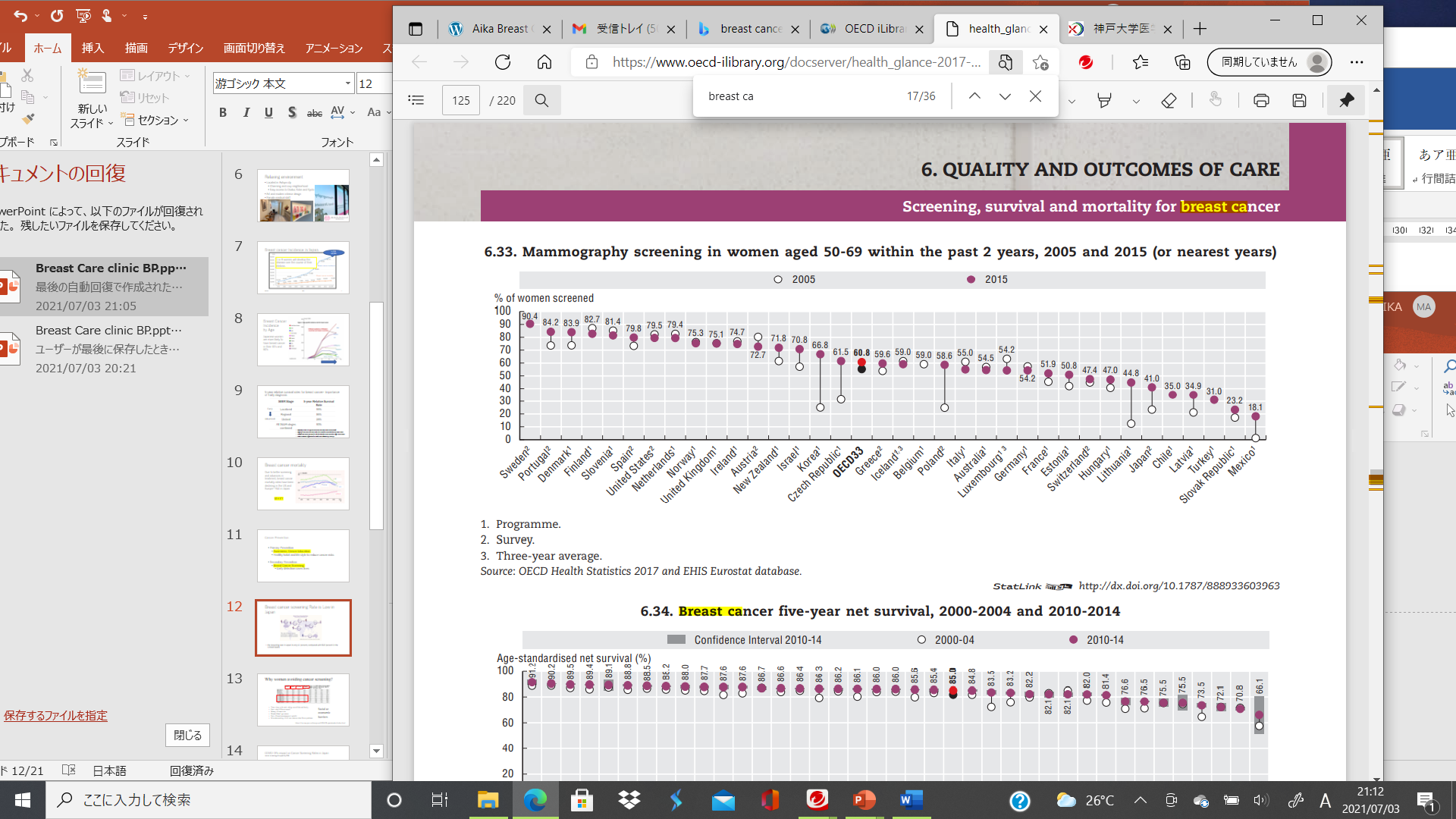 Only 41% of Japanese women screened
OECD iLibrary | Screening, survival and mortality for breast cancer (oecd-ilibrary.org)
[Speaker Notes: the screening rate in Japan is only 41 percent

日本の検診受診率は、国際的に低い値となっています。アメリカと比べると約40ポイントも下回っています。医療費の高いアメリカでは、雇用主提供医療保険や公的医療保険の多くでカバーできる予防医療（検診など）をかかりつけ医が勧めており、その結果、高い受診率を保っているものと考えられます。二番目に受診率の高いイギリスでは、国策として組織型検診が実施されています。検診の対象がきちんと明確化され、個人が特定化された名簿に基づいて受診勧奨を行う体制が整っているため、高い受診率を維持できています。]
Why Japanese women don’t get screened?
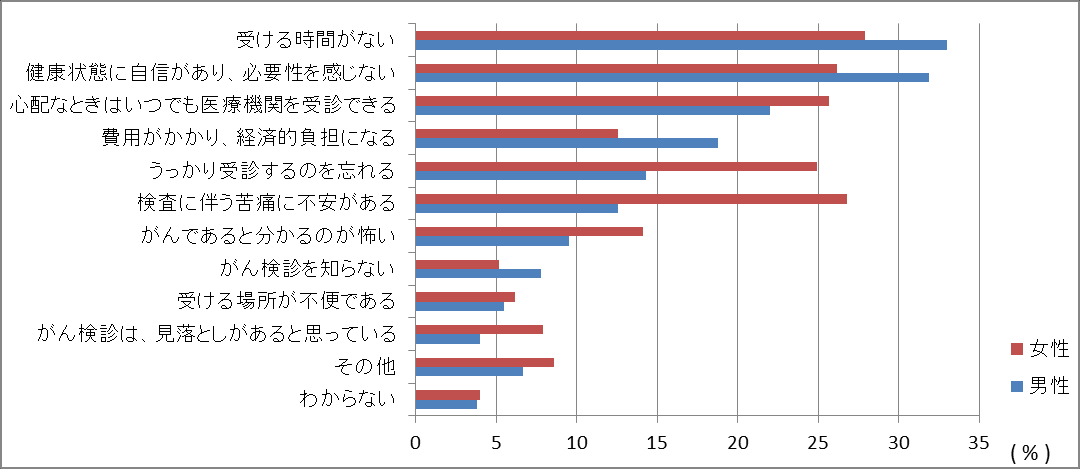 Anxiety and fear
Lack of knowledge
Just forgot!
Etc.
Convenient and comfortable environment for women 
Help women to access screening 
Remind them to check their breasts!
Reduce social or economic barriers
[Speaker Notes: では、どういった理由で検診を受けないのでしょうか。内閣府が実施しているがん対策に関する世論調査で、以下のような理由が抽出されました。
がん検診についてその重要性や正しい知識が定着していない
不安を取り除くためのサポート
経済的負担」を上げている人も多くみられました。市町村のがん検診は安価で受診することが出来る
Time – busy with work, taking care of kids and family
Fear - what if I have cancer? 
Money – It costs a lot
Biased -I don’t get cancer. 
Pain – I heard mammogram is painful
Misunderstanding – I will see a doctor when I have problems]
COVID-19’s impact on All Cancer Screening Rates in Japan
2019
2020
2018
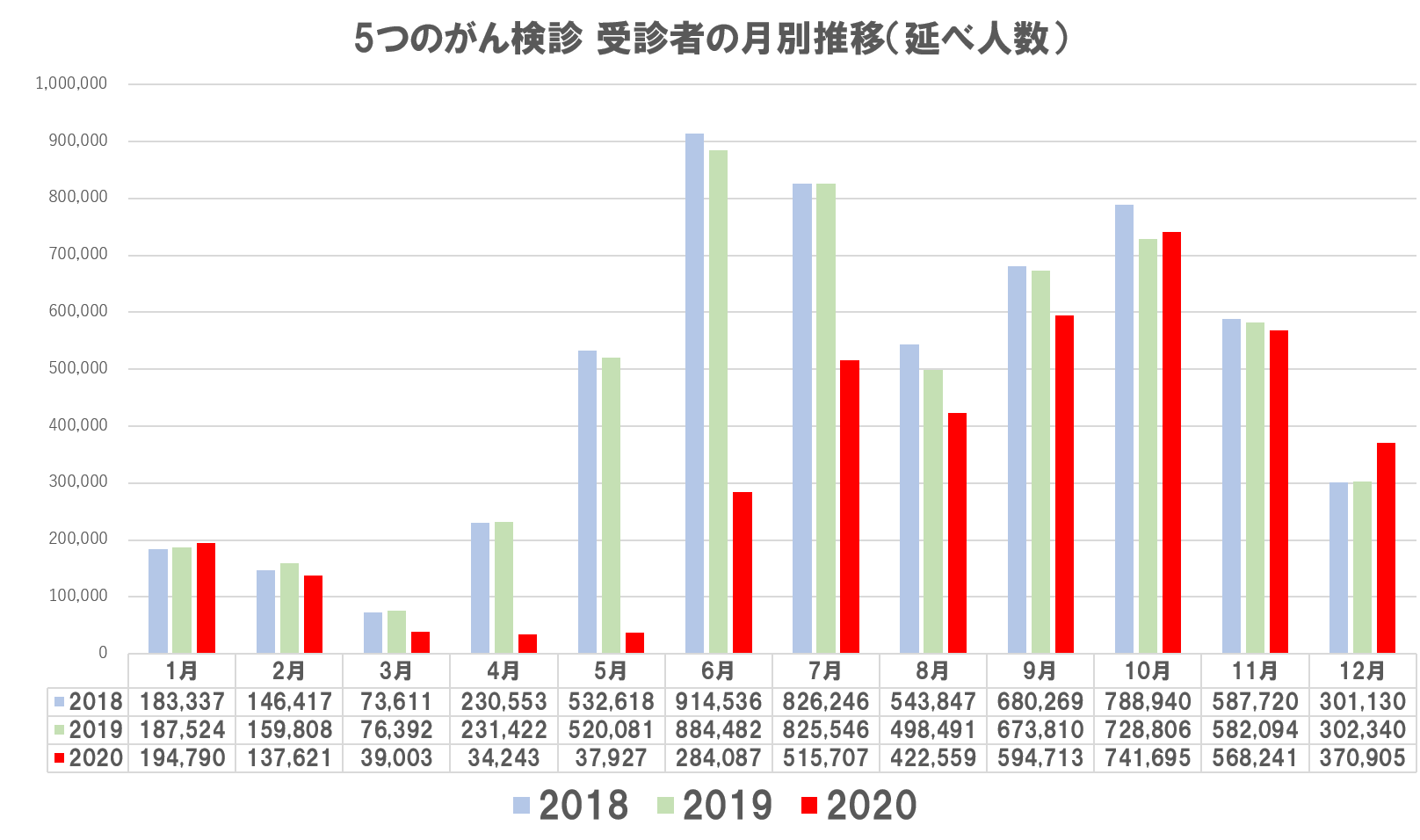 Declaration of a state of emergency
stay-at-home
School closed
2020年の受診者30％減、約2100のがん未発見の可能性　日本対がん協会32支部調査 | 日本対がん協会 (jcancer.jp)
[Speaker Notes: people have been likely to avoid screening due to COVID concerns?]
Sharp decline in cancer screenings for women during COVID-19 pandemic in the U.S.
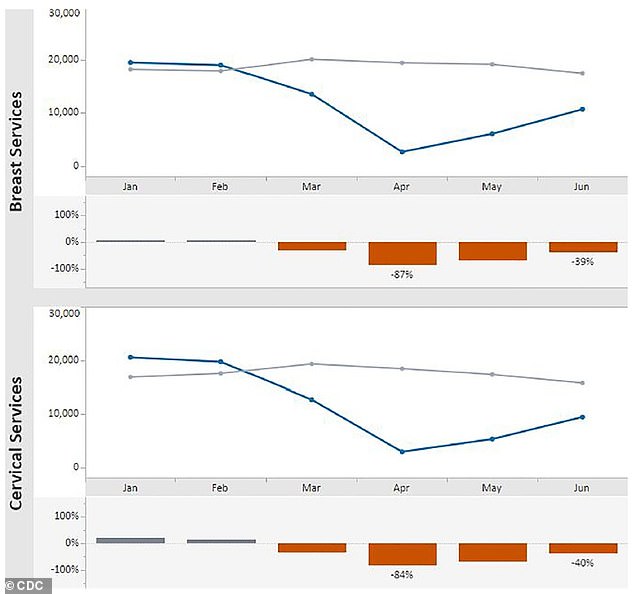 During April 2020 compared to the previous five years…

Breast cancer screenings -87 % 
Cervical cancer screenings -84 %
delayed cancer diagnosis?
Centers for Disease Control and Prevention (CDC)'s Early Detection Program
Wednesday, June 30, 2021
Women need to catch up on their regular screenings!
Cancer doesn’t stop in a pandemic.

When cancer is found earlier, it is easier to treat because there are more options available.

Encourage women to get screened
Don’t lose your loved one because of breast cancer
Remind your mother, sisters, friends…Don’t delay
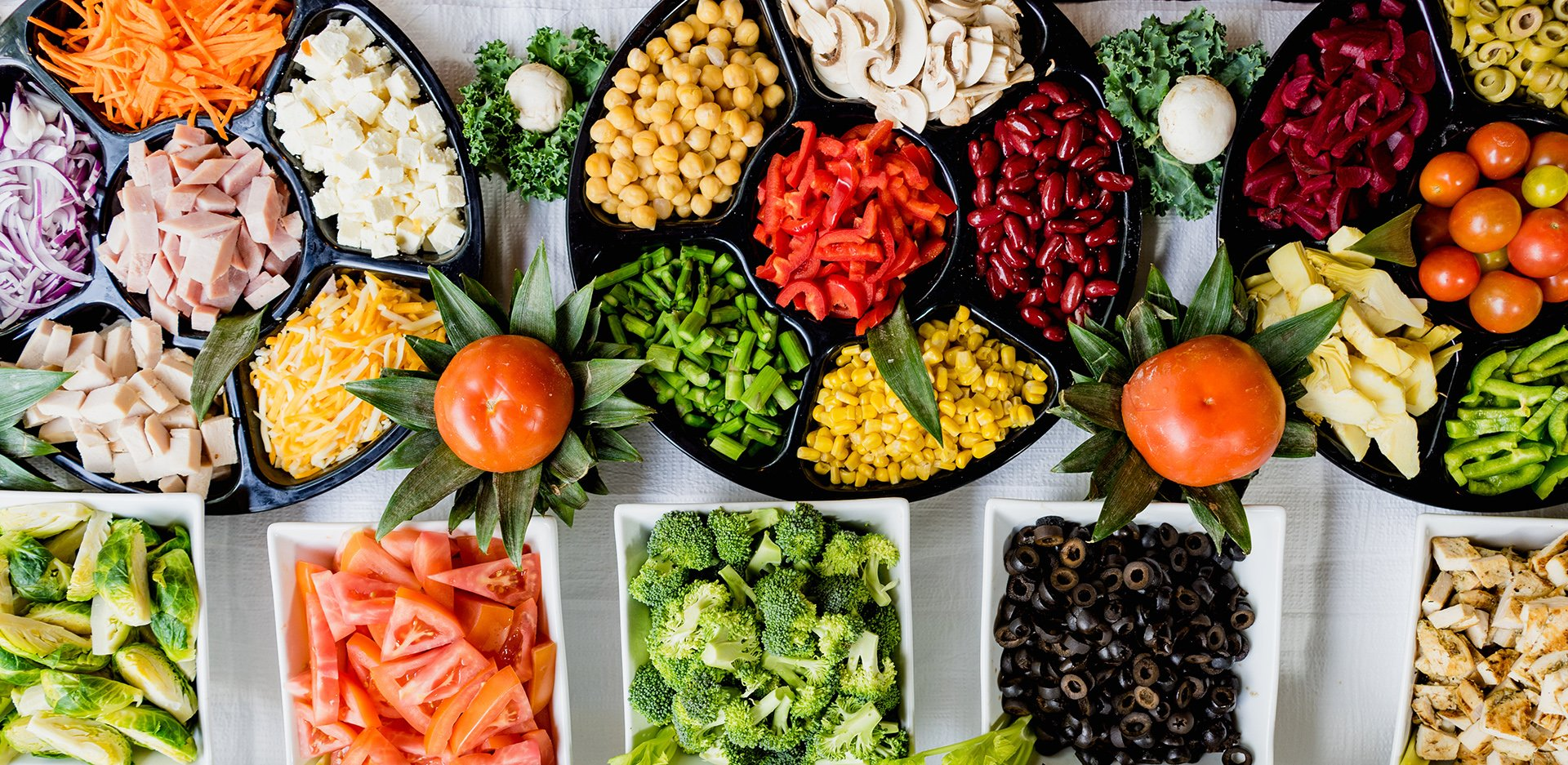 Breast Cancer is Preventable
Know Risk factors: 
Age
Family history of breast cancer, genetic predisposition
Reproductive factors, oestrogen replacement therapy
Lifestyles 
Obesity, physical inactivity, diet and alcohol consumption.

Get screened before you have symptoms

Breast awareness
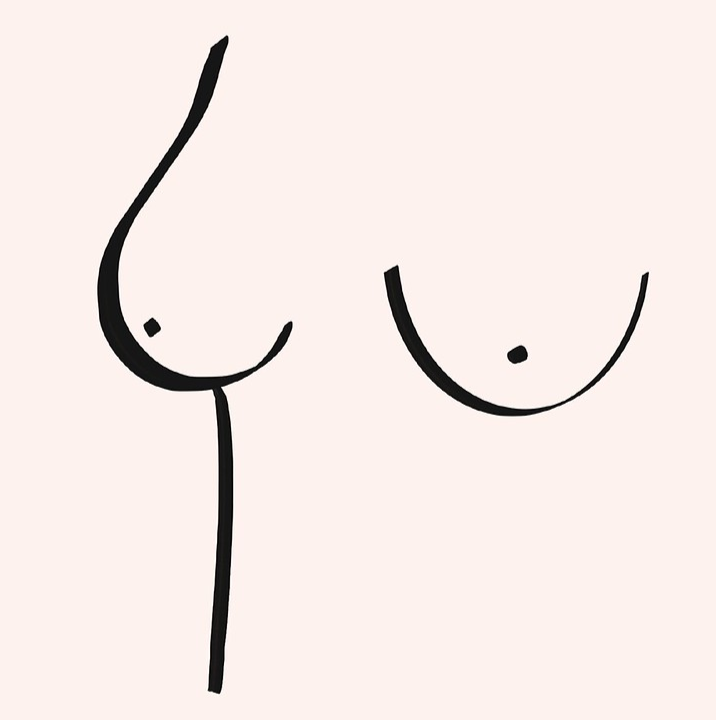 What is breast awareness?
Breast awareness is to get to know your body so that you know what is normal for you
Be breast aware 
no matter how old you are.
Male also can get breast cancer.

Get an annual breast exam
 At least over 40 years old, earlier if your relatives got breast cancer.

See your doctor if you notice any unusual changes
Breast cancer support group in English
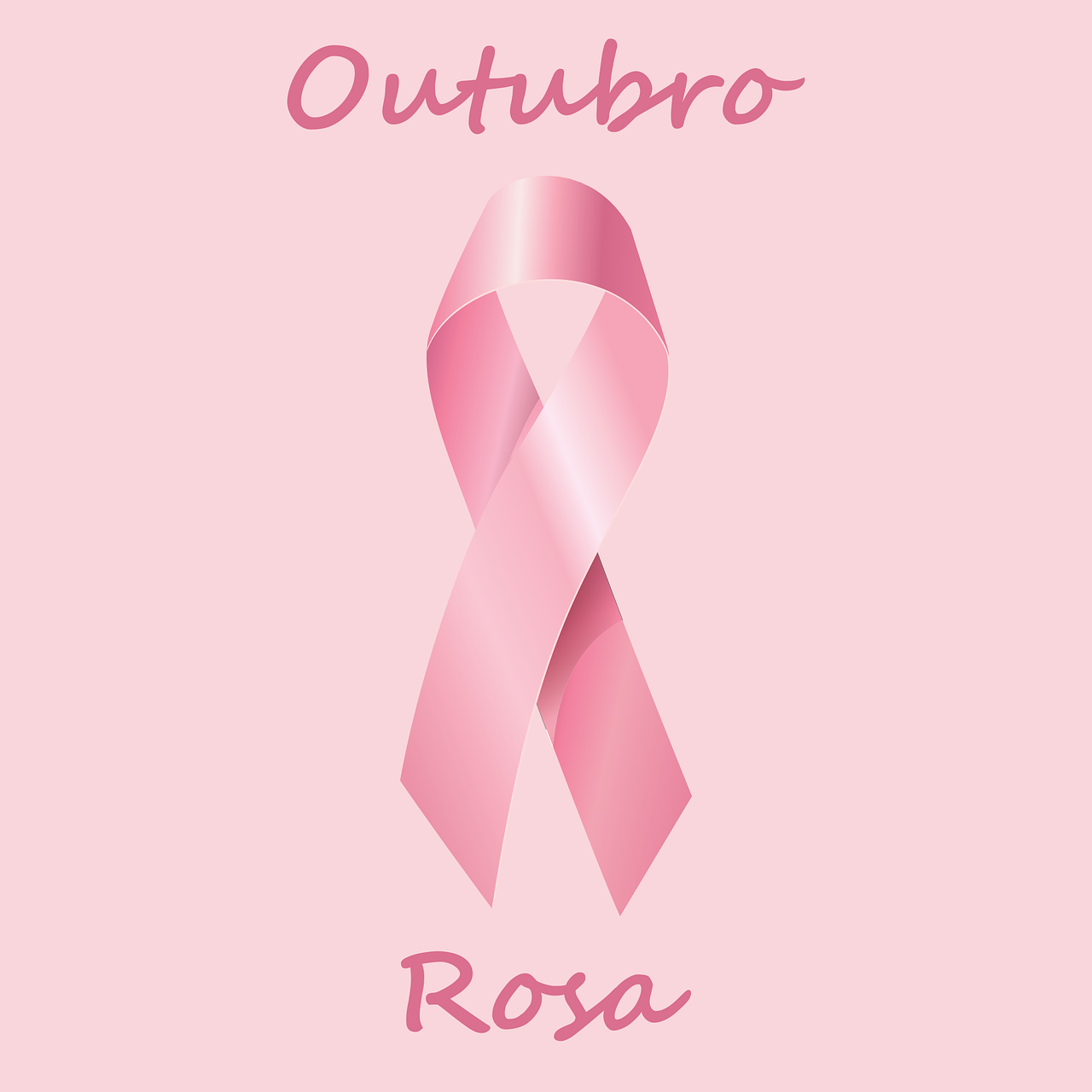 Preparing a new breast cancer support network to overcome language and cultural barriers for foreigners in Japan 

Online meeting – in July 2021

Looking for breast cancer survivors who are interested in our new network.
GET SCREENED
NOW!
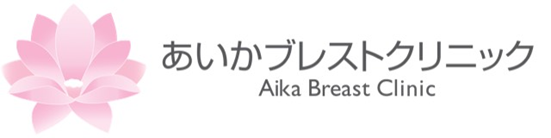 Website: https://aikabreastclinic.com/
Email: info@aikabreastclinic.com